PDO Safety Advice
Use this Advice: Discuss in Tool Box Talks and HSE Meetings  Distribute to contractors  Post on HSE Notice Boards  Include in site HSE Induction
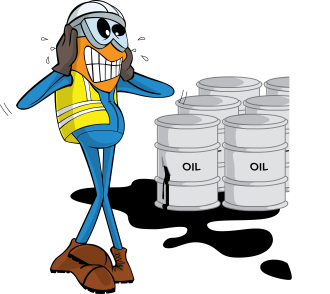 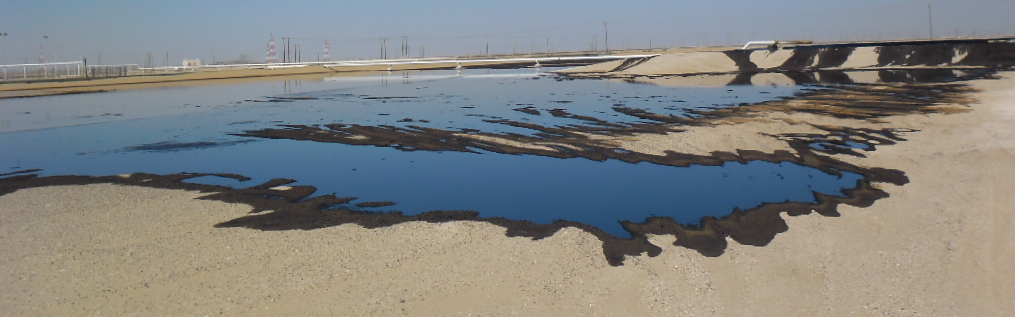 Date: 15/02/2015
Tier 1: Relief pit overflow 

What happened
  Relief pit overflowed and compromised bund integrity, released gross liquid to environment. 


Learnings from this incident..
 Review all alarms which are prioritised low on safety critical 	equipment (SCE)
 Review all modular projects in compliance with DCAF and GU-611
 Ensure DEP is minimal for all projects, verify this is sufficient to your 	project requirements 
 Capture and investigate for all operational upsets / instances outside 	defined operating envelope
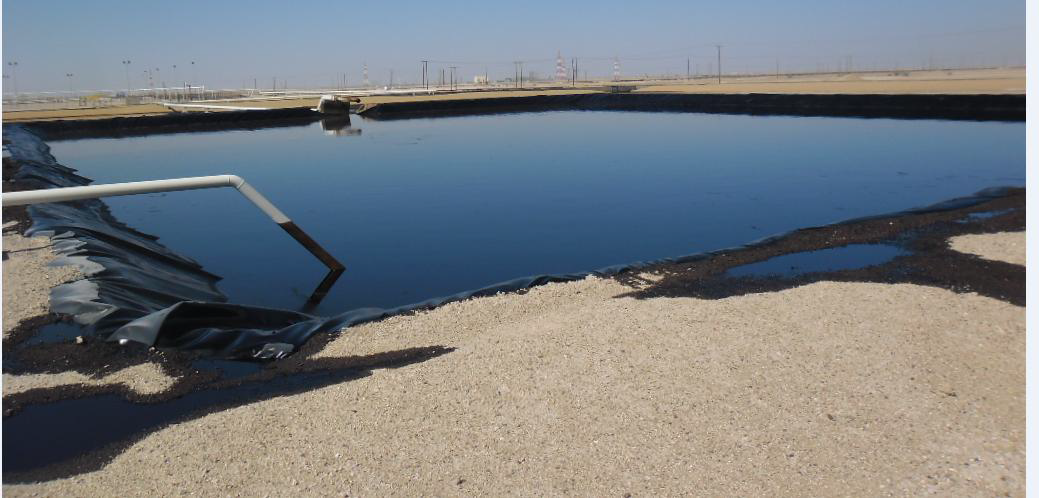 Ensure low priority alarms are reviewed on SCE
Contact MSE34 for further information 		Learning No 16                                                         15/02/2015
Management learning's
Distribute to contractors  Post on HSE Notice Boards
Date: 15/02/2015
Tier 1: Relief pit overflow 


As a learning from this incident and ensure continual improvement all contract
managers are to review their HSE HEMP against the questions asked below        

Confirm the following:
Do your engineering teams review and comply within the project scope?
Does all the safety critical equipment (SCE) categorised within high alarm levels require operational intervention?
Is compliance to DEP sufficient?
Do you analyse all operational upsets and capture deficiencies / lessons against defined envelope?
Have you cascaded the above lessons to your peers?
Learning No 16                                                       15/02/2015